Sub: Service MarketingPaper Code-MBA-302/306Unit-6Topic-Dimensions of Service Quality Model
Presented by
Dr Sudin Bag
Background of SERVQUAL
A. Parasuraman, V.A. Zeithaml, and L.L. Berry has developed a tool for measuring service quality by comparing customers perception of the service delivered with their desired expectations. The tool is known as SERVQUAL.
When expectations are not met, the service is deemed unacceptable. When perception is in line with expectation, the service quality is satisfactory. However, the service is rated as exceptional when the perception exceeds expectation.
The study observed that customers measure the quality of service received along five areas or dimensions: Responsiveness, Reliability, Assurance, Empathy, Tangibles.
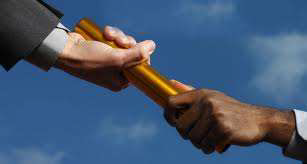 Reliability
The ability to provide what was promised dependably and accurately.
Specific Questions Realised by Customers
When a loan officer says they will call me back in 15 minutes, does she do so?
Does the stockbroker follow my exact instructions to buy or sell?
Is my credit card statement free of errors?
Is my washing machine repaired right the first time?
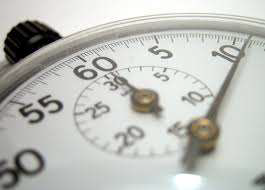 Responsiveness
This is the willingness to help customers and provide prompt service.
Specific Questions Realised by Customers
When there is a problem with my bank statement, does the bank resolve the problem quickly?
Is my stockbroker willing to answer my questions? 
Are changes for returned merchandise credited  to my account promptly?
Is the repair firm willing to give me a specific time when the repair person will show up?
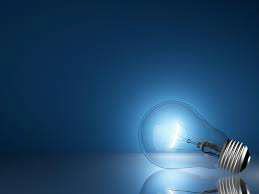 Assurance
The ability to convey trust and confidence, and demonstrate knowledge and confidence.
Specific Questions Realised by Customers
Is it safe for me to use the bank’s automatic teller machines?
Does my brokerage firm know where my stock certificate is?
Is my credit card safe from unauthorized use?
Can I be confident that the repair job was done properly?
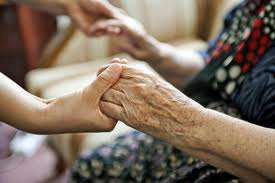 Empathy
Care and individual attention given to customers.
 Specific Questions Realised by Customers
How easy it is for me to talk to senior bank officials when I have a problem?
Is it easy to get through to my broker over the telephone?
Does the credit card company have a 24-hour, toll-free telephone number?
Is the repair service facility conveniently located?
Tangibles
Physical appearance of personnel, facilities and equipment.
Are the bank’s facilities attractive?
Is my stockbroker dressed appropriately?
Is my credit card statement easy to understand?
So the tools used by the repair person look modern?
Thank You!
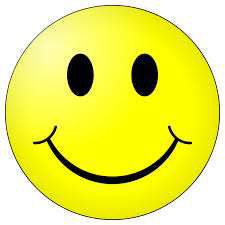